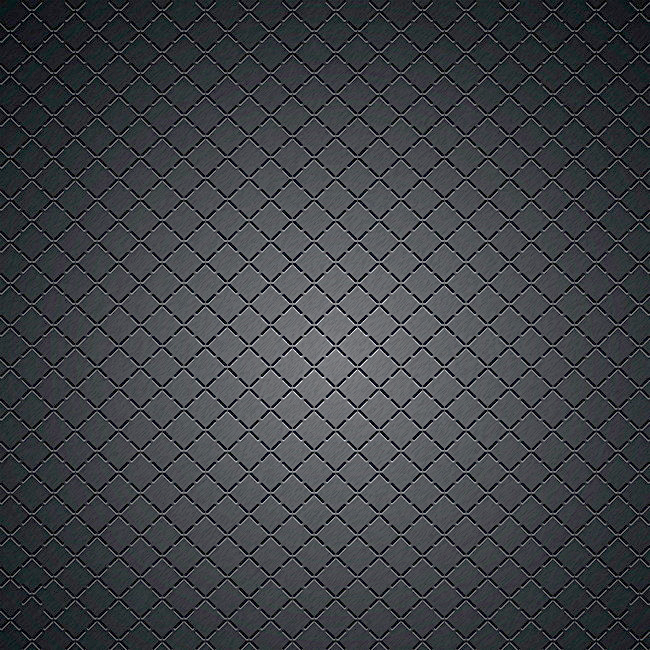 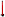 FOOT A 11 – U18 R1
13+1
VENDREDI 29/11/2019
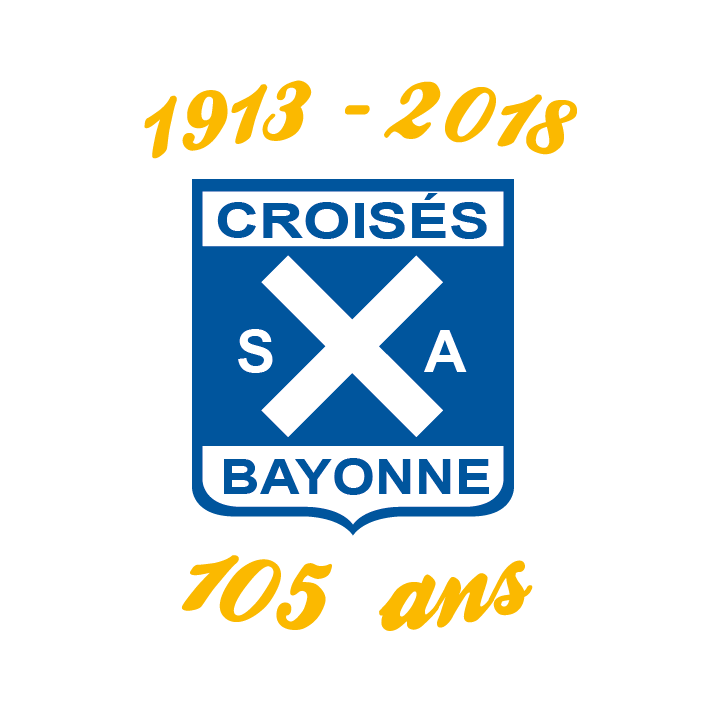 MET
Jeu entre les lignes
Améliorer capacité à se déplacer entre les lignes pour déséquilibrer (relation milieu-offensif)
18H45-19H10
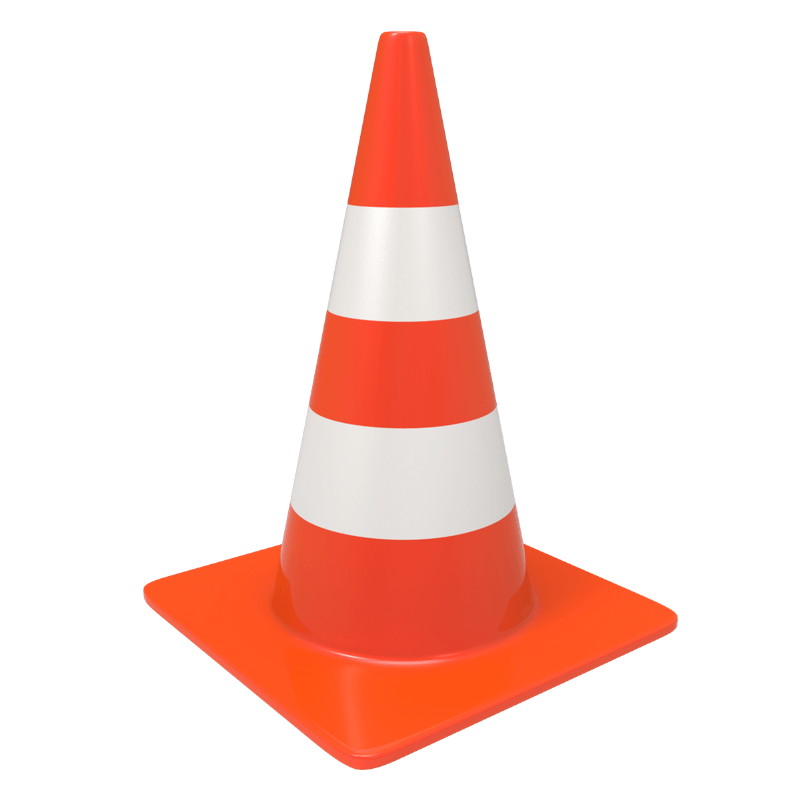 G
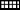 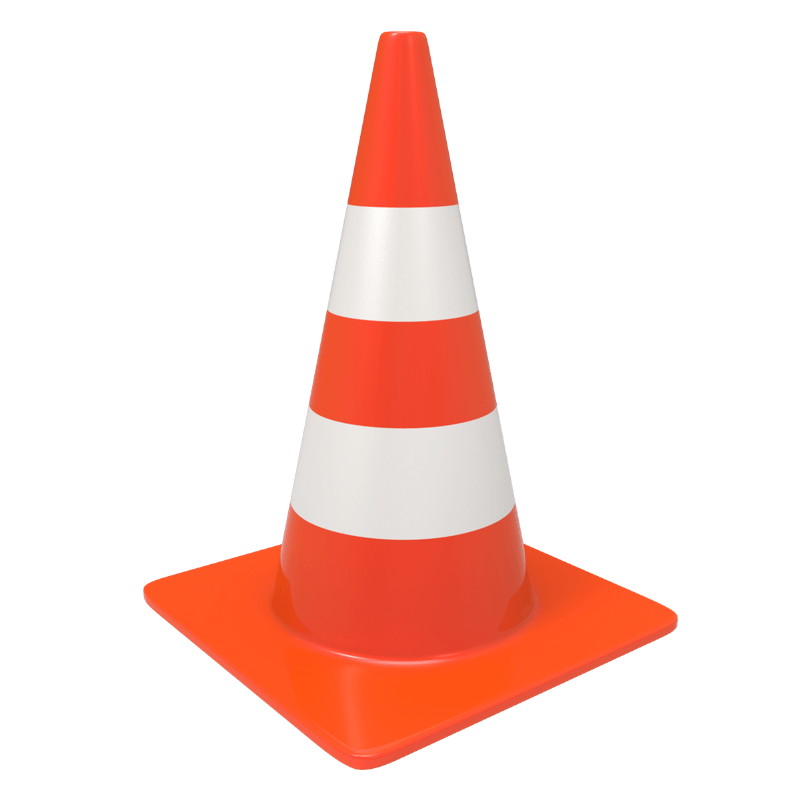 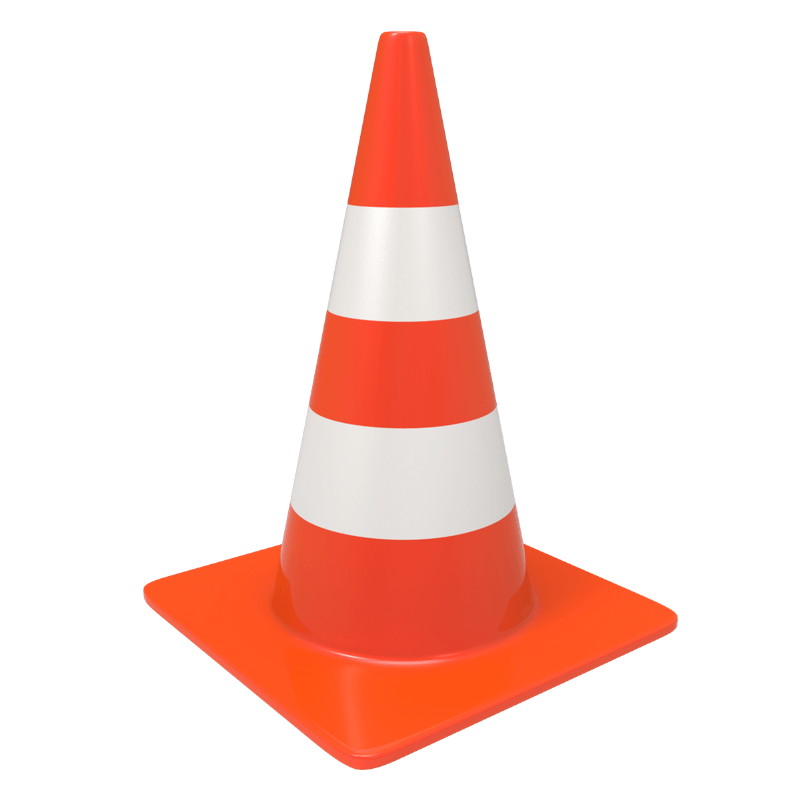 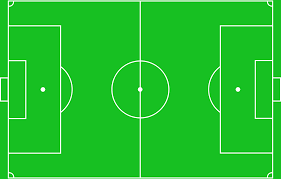 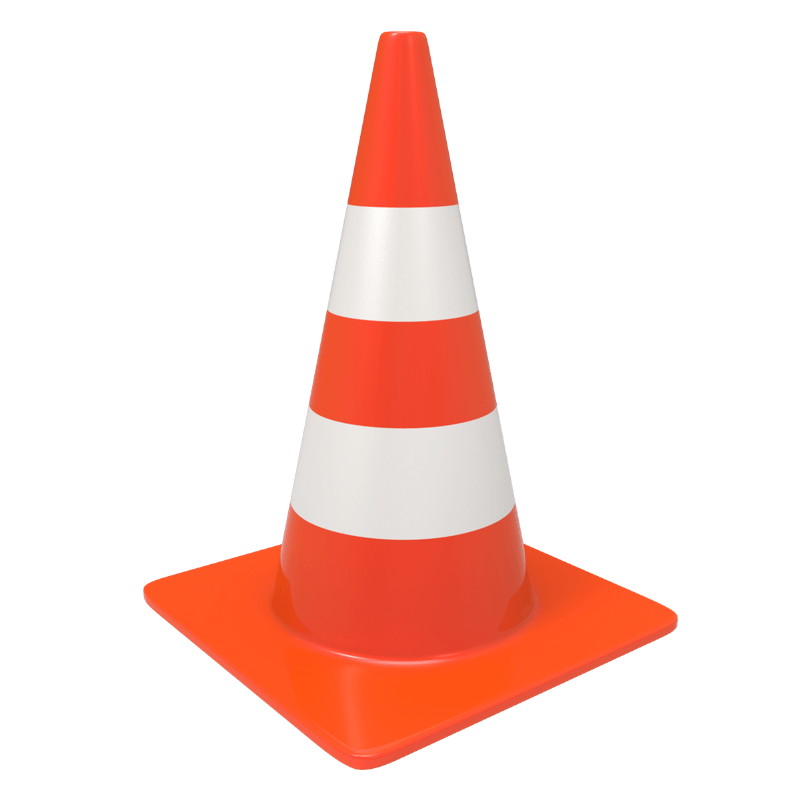 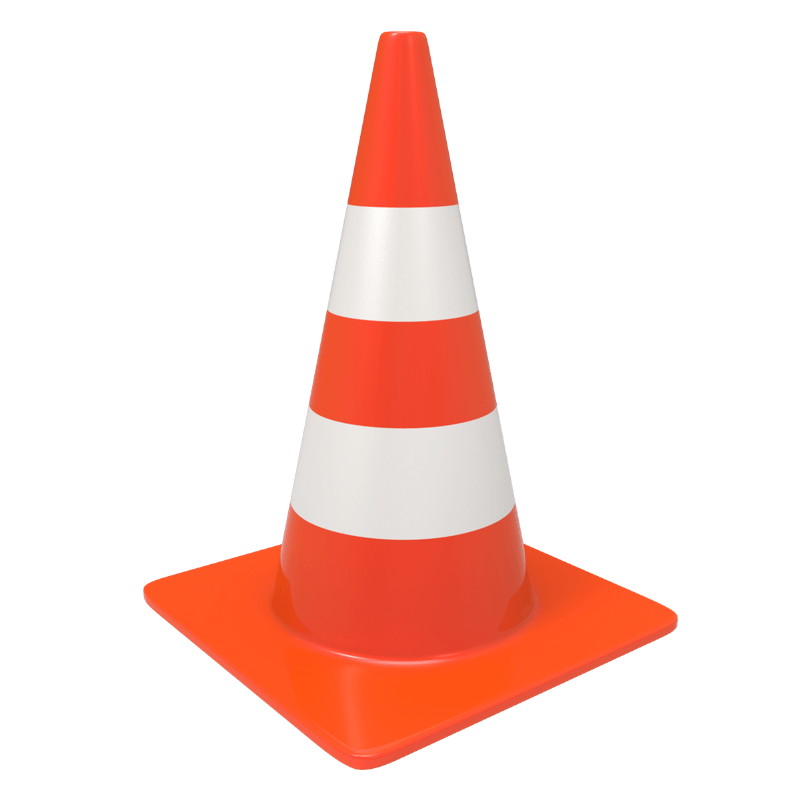 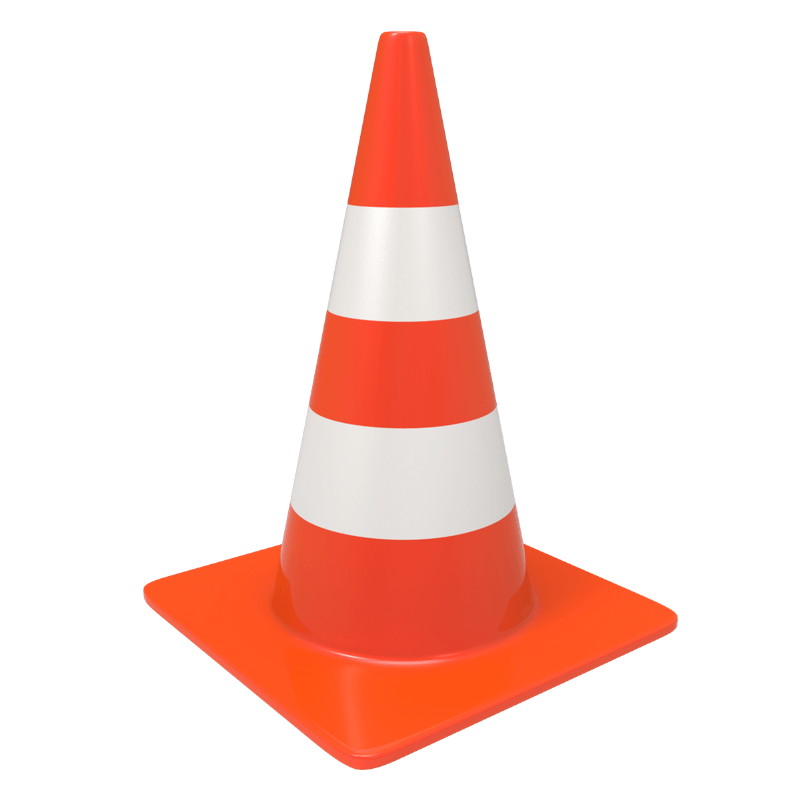 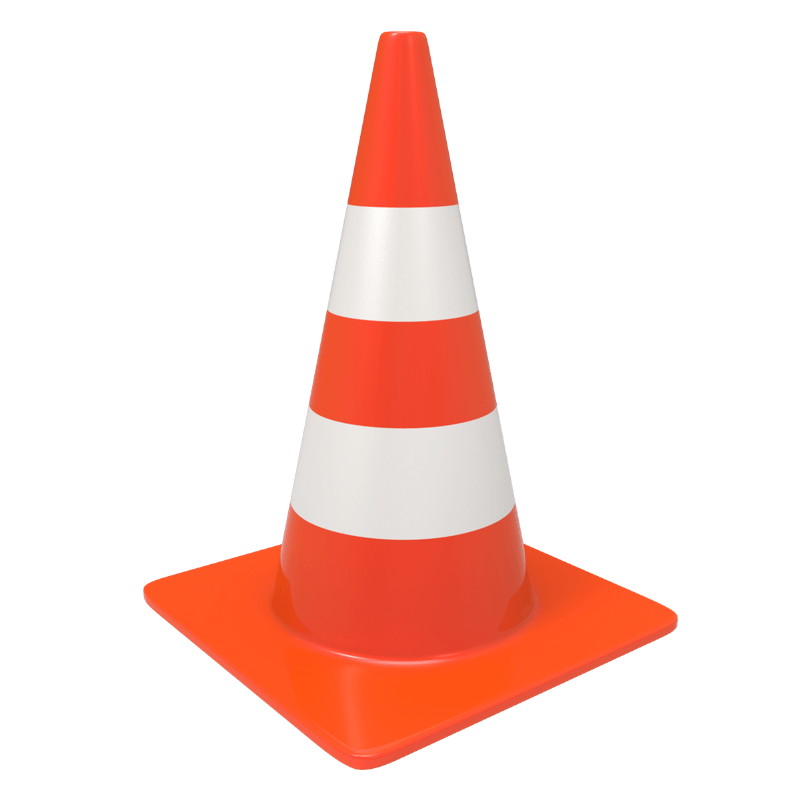 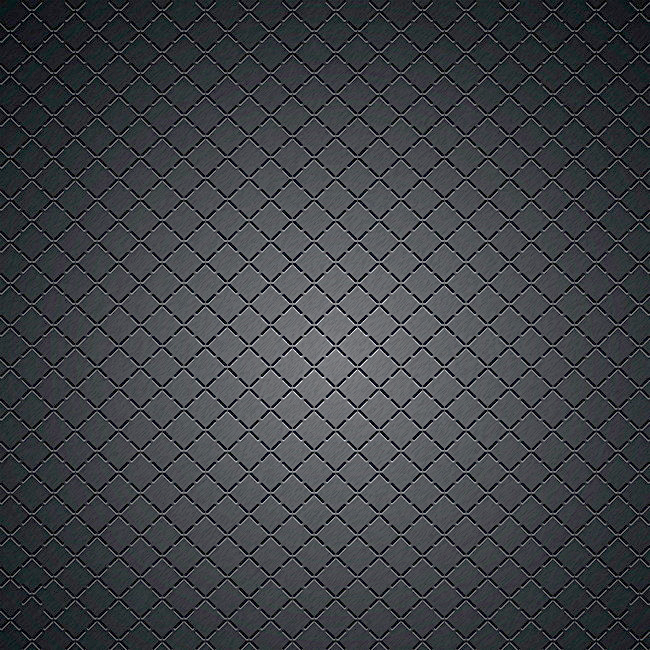 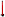 FOOT A 11 – U18 R1
13+1
VENDREDI 29/11/2019
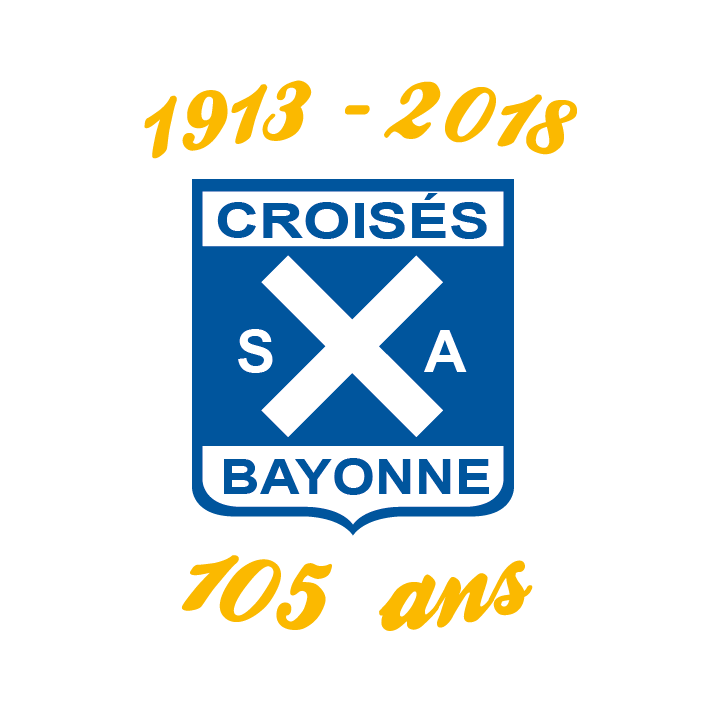 SITUATION
Jeu entre les lignes
Améliorer capacité à se déplacer entre les lignes pour déséquilibrer (relation milieu-offensif)
19H10-19H40
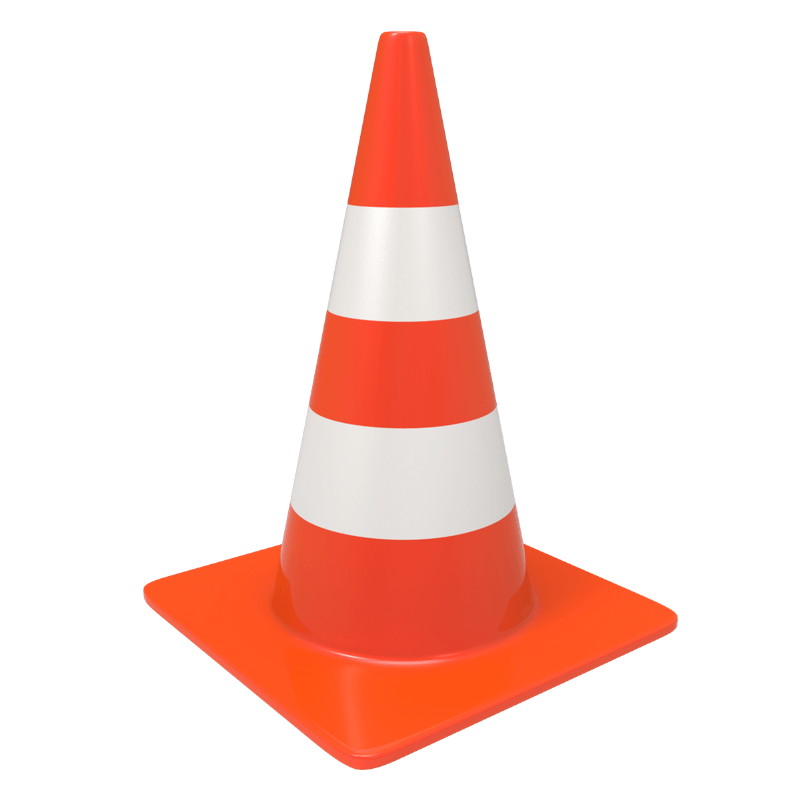 G
G
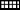 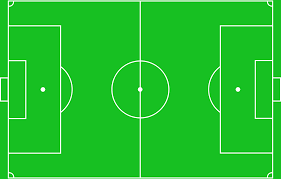 UN
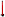 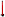 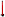 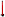 JU
AN
KE
PE
BE
TO
BA
IB
YO
JF
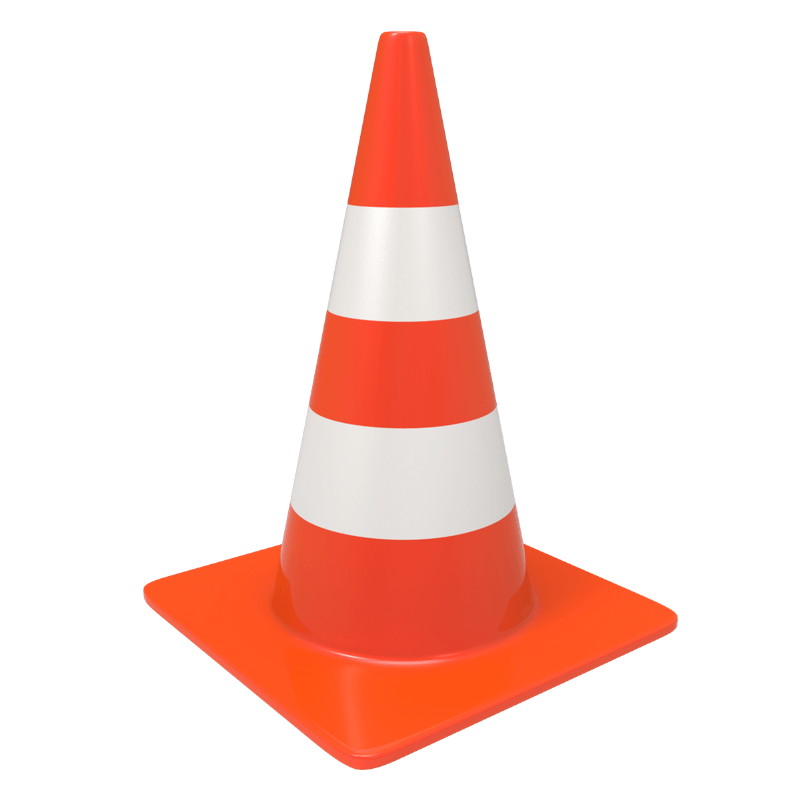 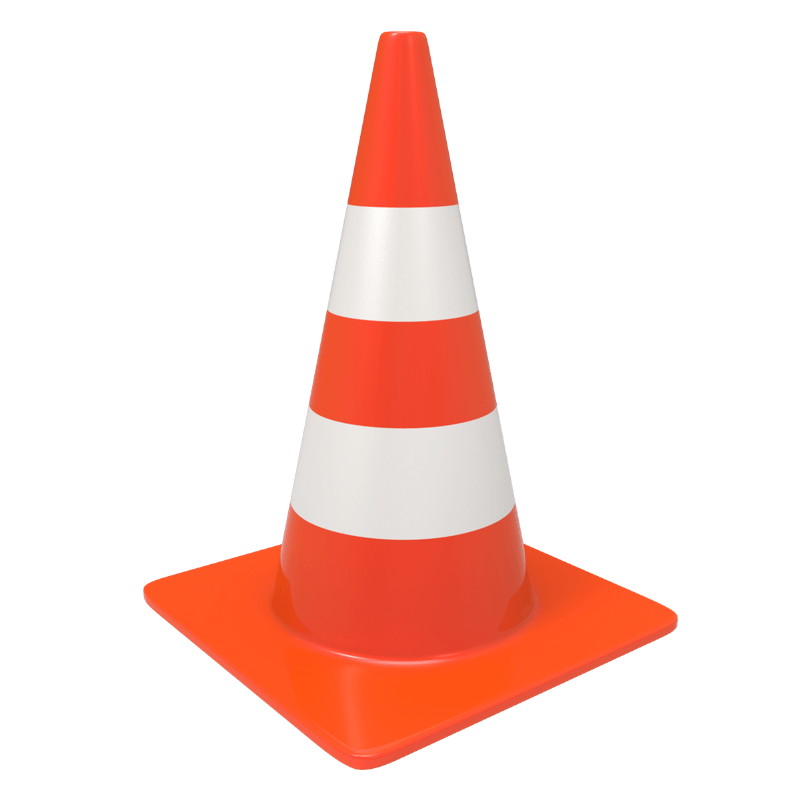 ALY
AL
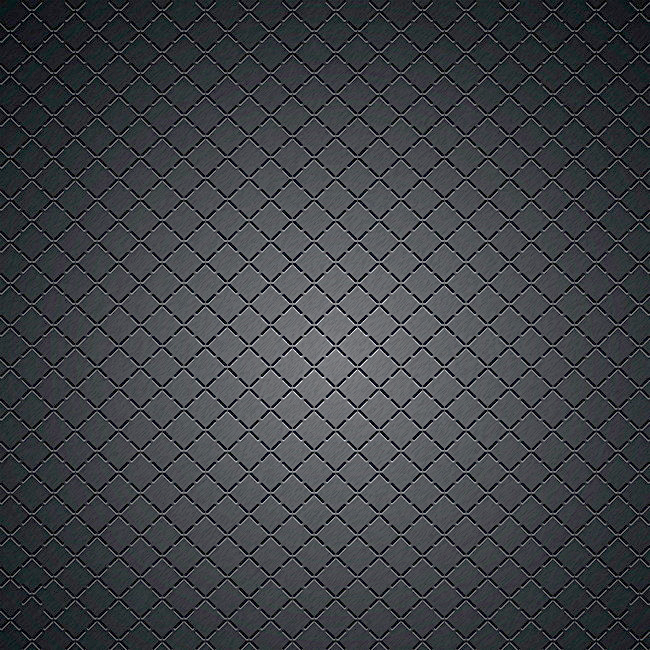 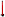 FOOT A 11 – U18 R1
13+1
VENDREDI 29/11/2019
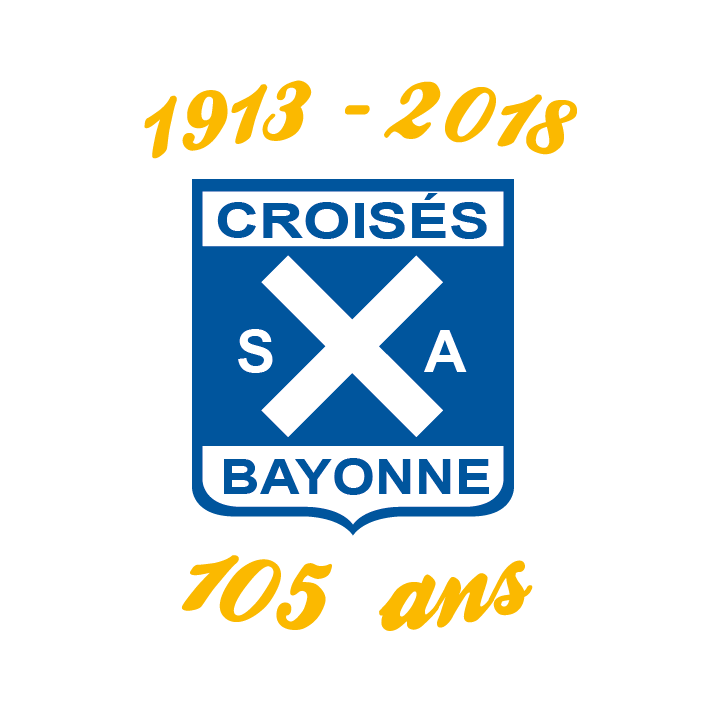 JEU
Jeu entre les lignes
Améliorer capacité à se déplacer entre les lignes pour déséquilibrer (relation milieu-offensif)
19H40-20H10
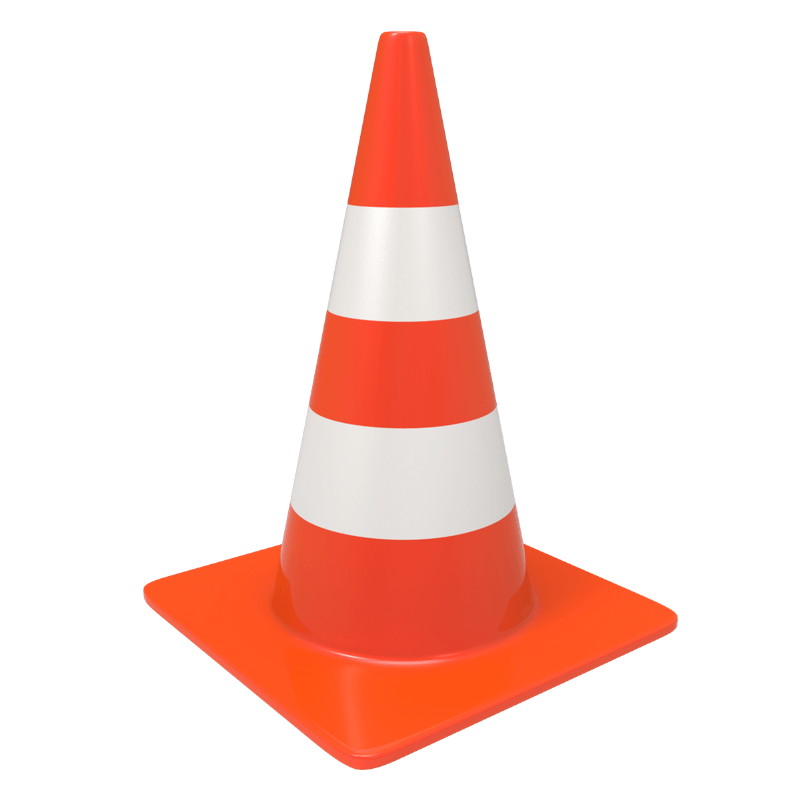 G
G
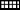 YO
AN
TO
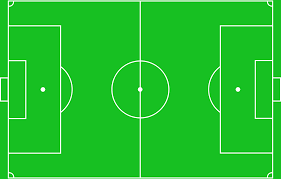 BA
AL
ALY
UN
KE
BE
PE
IB
JF
JU
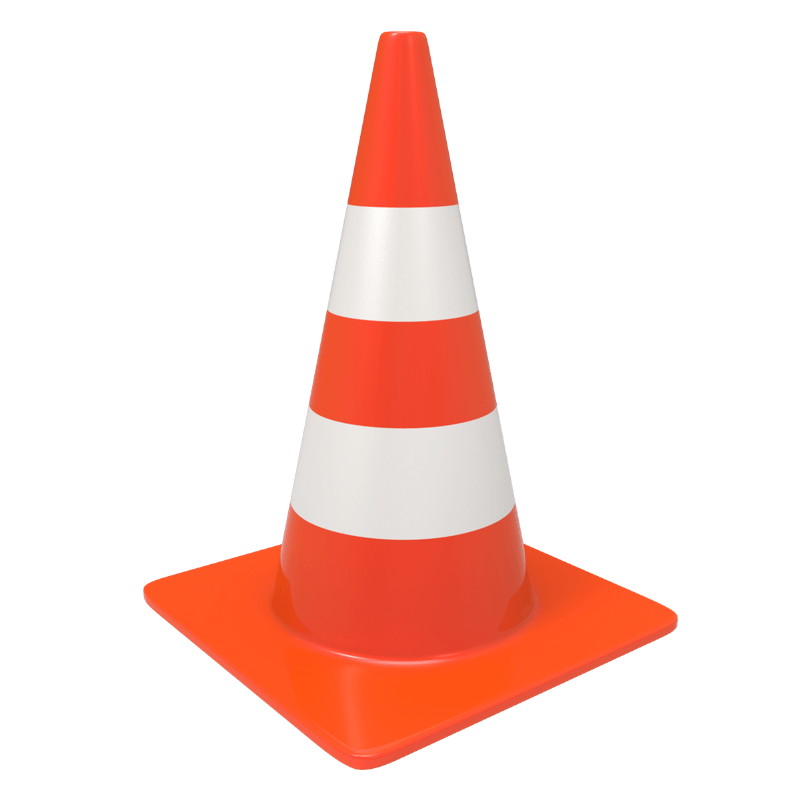 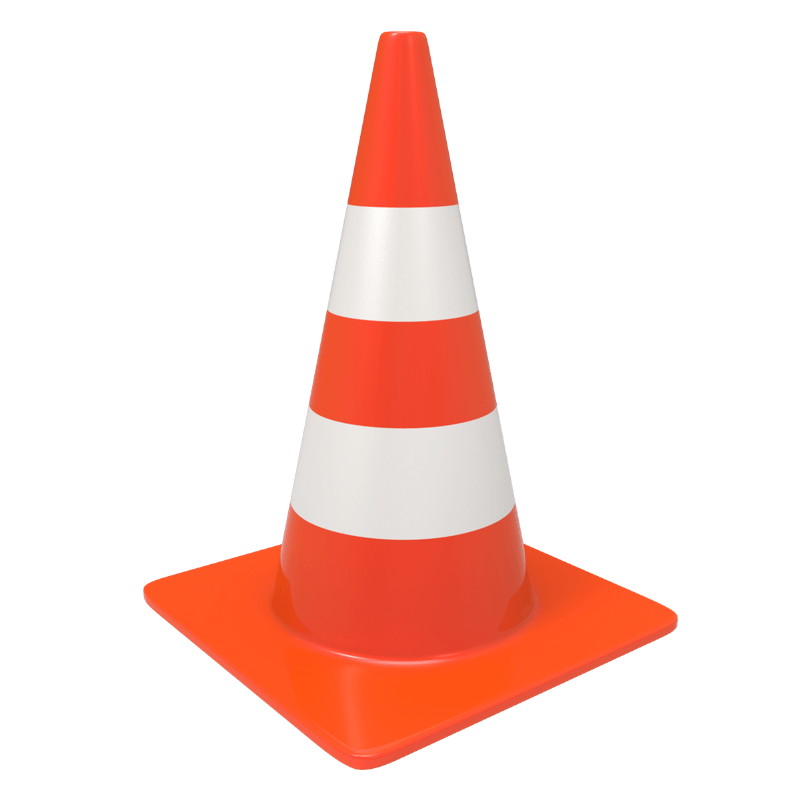 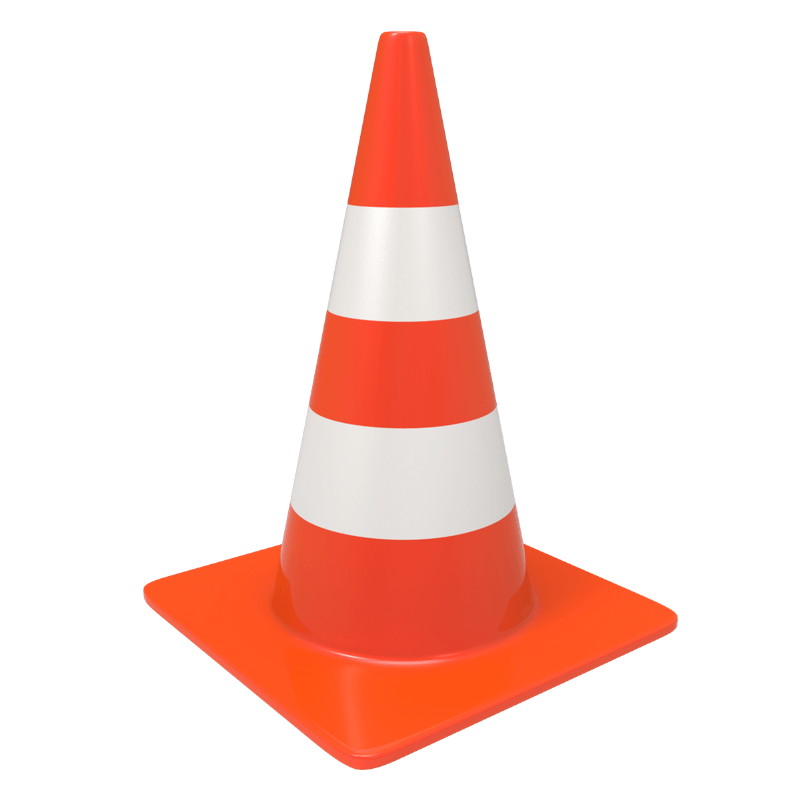 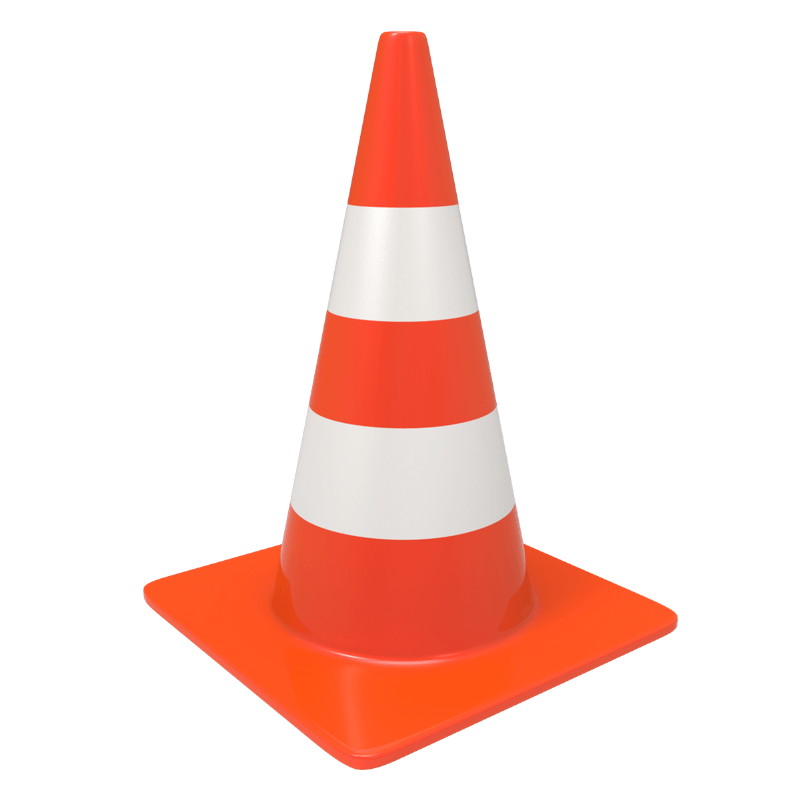 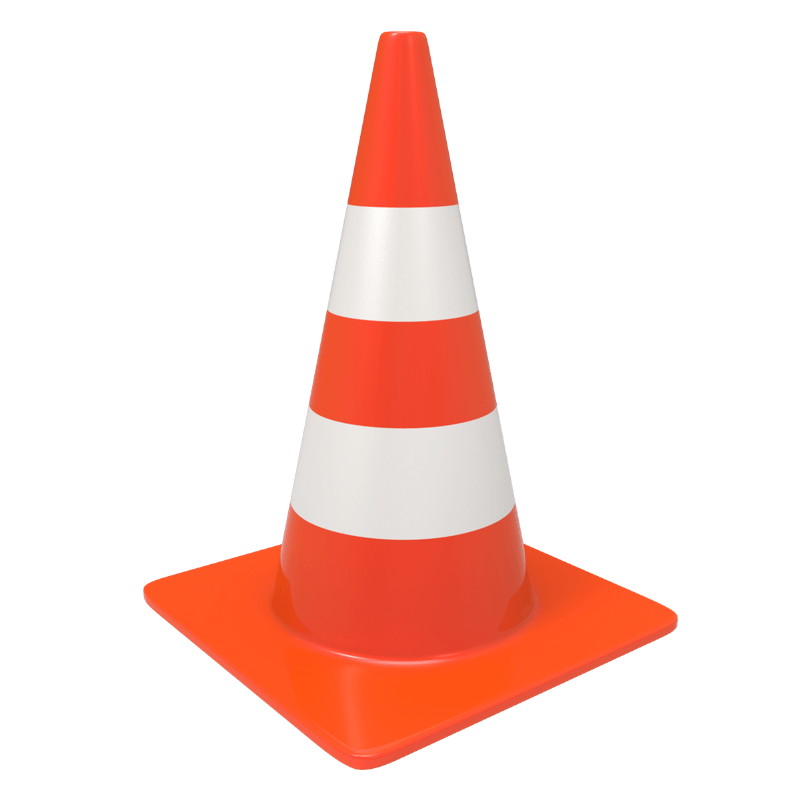 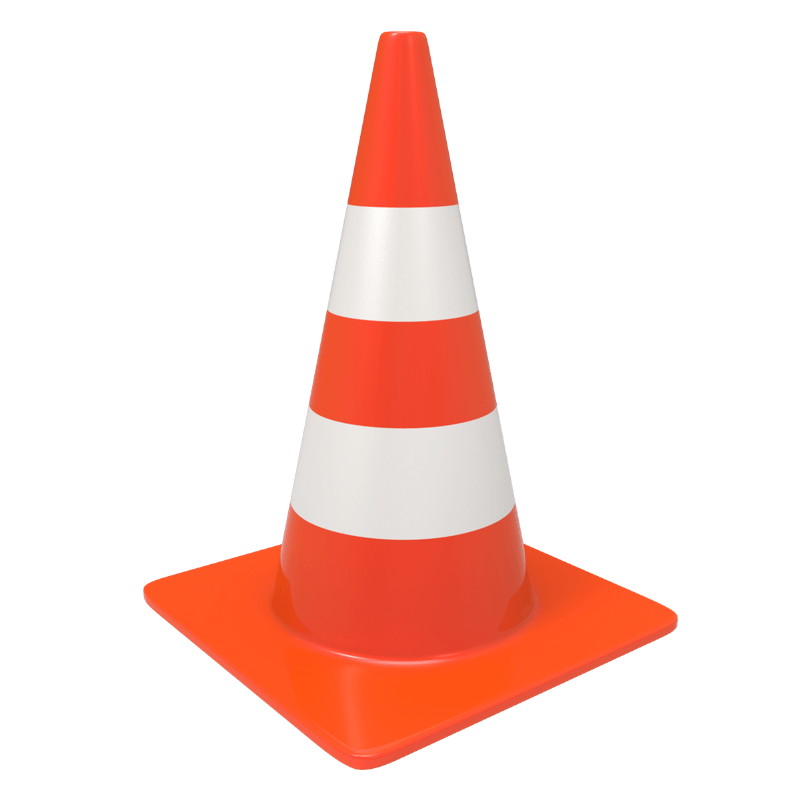